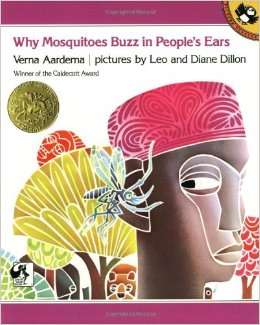 Why Mosquitoes Buzz in People’s Ears
By: Verna Aardema
glancing- a brief or quick look
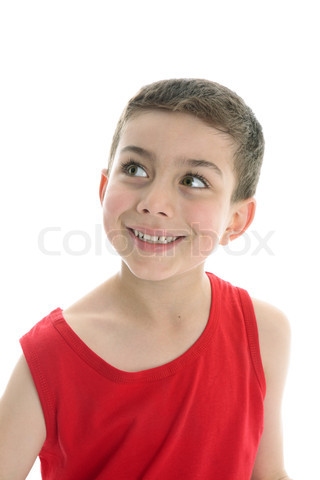 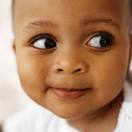 He was glancing at his friend on the carpet.
prowling – to move around restlessly in search 
of something
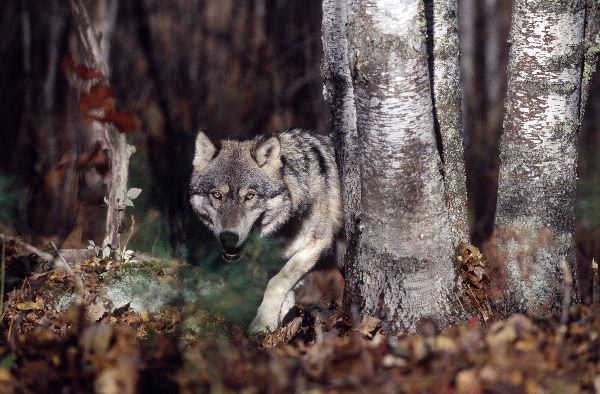 The hungry wolf was prowling close by.
grumbling – to softly complain about something in a bad way
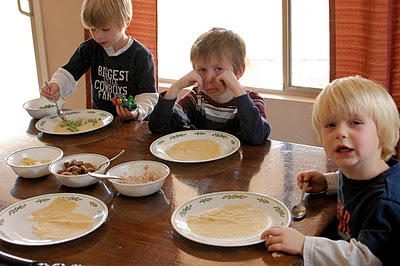 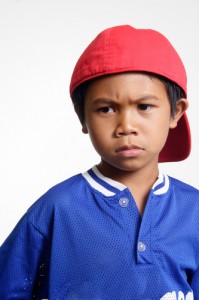 He was grumbling about his dinner.
Which picture goes with glancing?
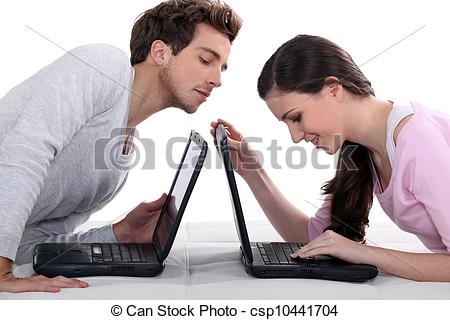 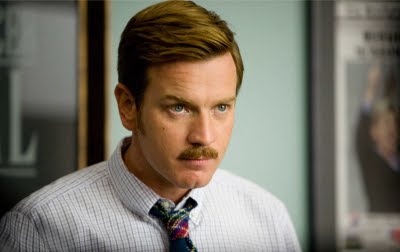 Which picture goes with prowling?
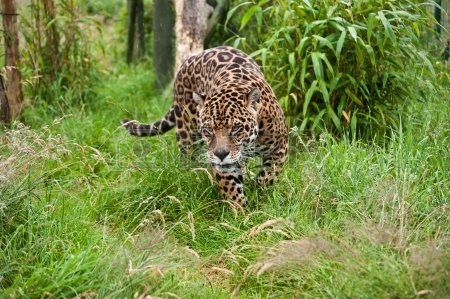 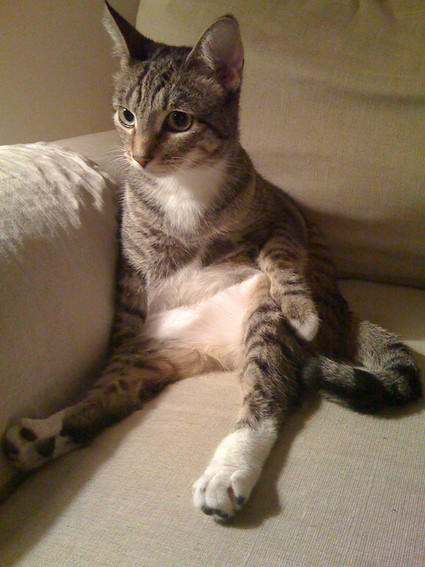 Which picture goes with grumbling?
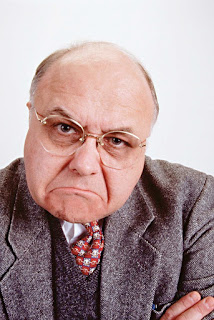 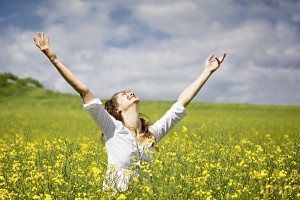 Does this picture show glancing, prowling, or grumbling?
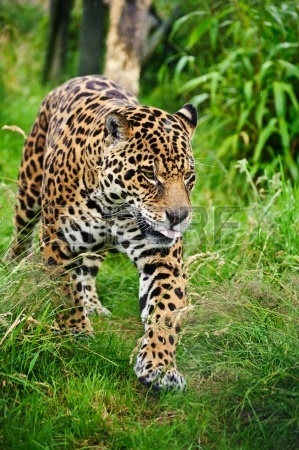 Does this picture show glancing, prowling, or grumbling?
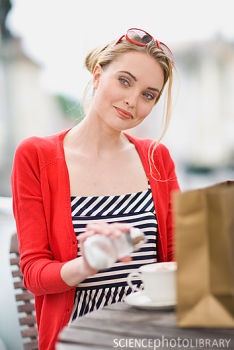 Does this picture show glancing, prowling, or grumbling?
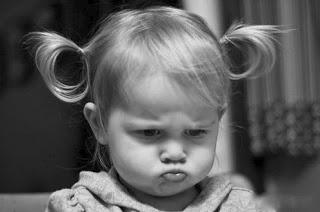